Input Validation
What is input validation?
All applications require input of some kind
User input could come from:
An end user
Another application
Malicious user
Or any number of sources
Whitelists vs blacklists
black list
Allow everything EXCEPT…
white list
Disallow everything EXCEPT …


So which is better?
Whitelisting vs. blacklisting
Commonly, black list validation tries to detect possible dangerous characters and patterns like the apostrophe, the string “1=1”, or the <script> tag
White list validation defines exactly what IS authorized
vulnerabilities resulting from incorrect input validation
Buffer overflows
Injection attacks (SQL and more)
DoS attacks
Memory leakage
Information disclosure
Compromised systems
….and more
Buffer Overflow
A buffer overflow occurs when a program or process attempts to write in more data to a block of memory than the buffer can actually hold
Allows an attacker to control, modify, or crash programs
Here is an example of a simple buffer overflow that is often caused when the code relies on external data to control its behavior
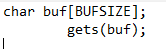 Denial of Service
A Denial of Service attack happens when a machine or network resource is made unavailable to its intended users by temporarily or indefinitely disrupting services of a host connected to the Internet
There are many different ways to help prevent this from happening:
IPS based prevention (intrusion prevention systems)
Blackhole and sinking (all the traffic sent to the IP address is sent to a “black hole”)
DDS based defense (blocks connection-based DoS attacks with bad intent)
Memory Leakage
Memory leakage occurs when a program incorrectly manages memory allocations by not releasing memory that is no longer needed
This problem can be solved by freeing memory after it is no longer needed
SQL Injection
If there is nothing preventing the user from entering invalid input, they may exploit it using SQL Injection
For example: 
If you type in something like this:

The server will include this information in	 in the SQL statement:

The SQL above will return ALL rows from the “Users” table, since OR 1=1 is always true
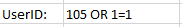 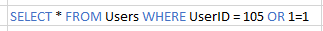